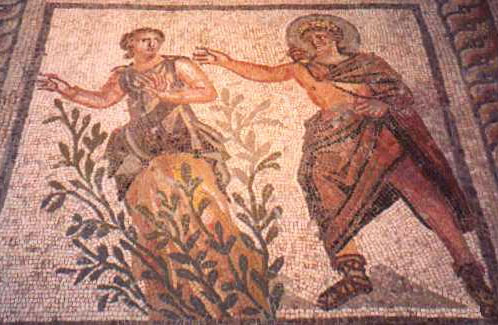 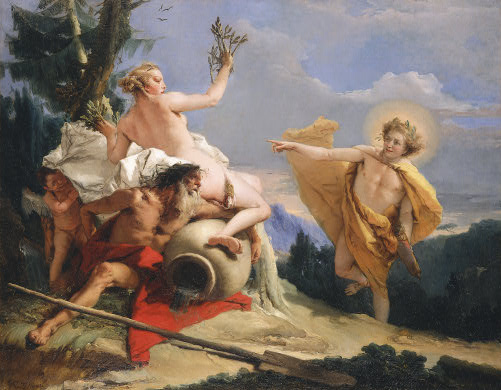 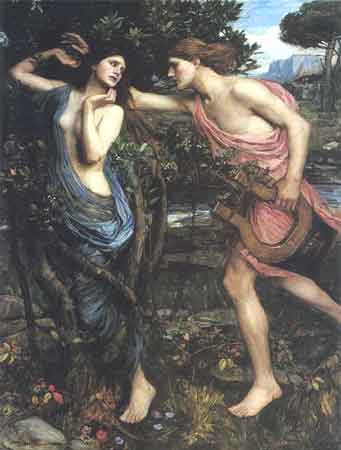 Ovid’s Metamorphoses
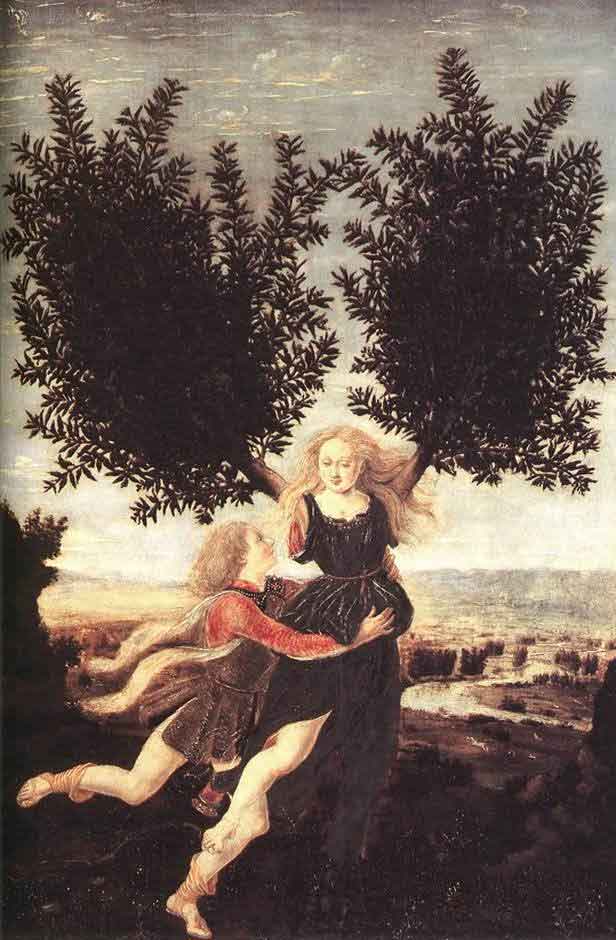 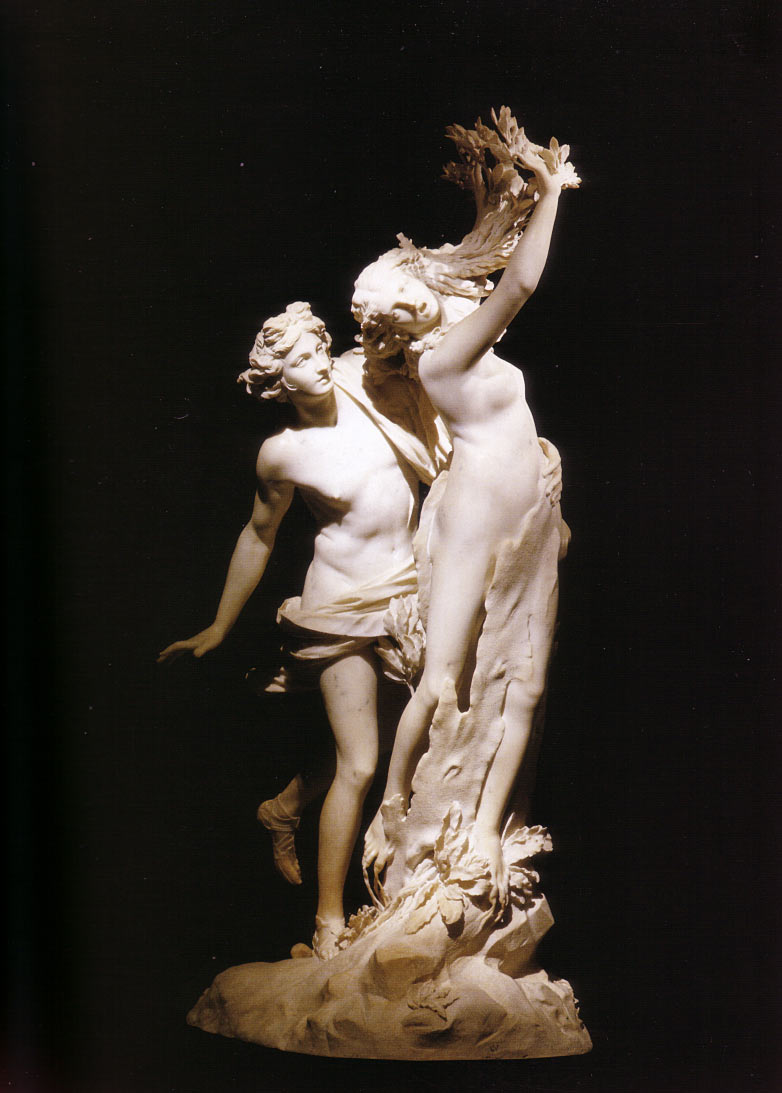 Apollo and Daphne
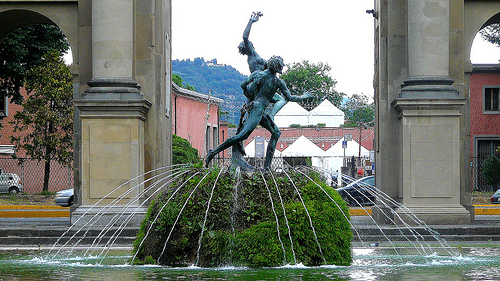 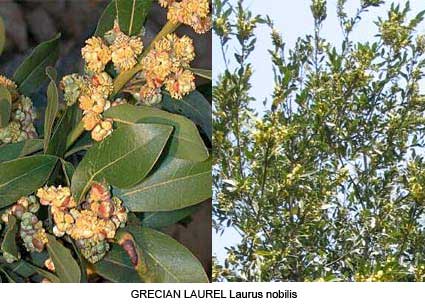 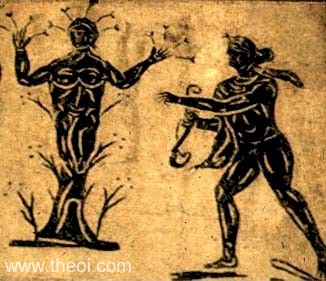 APOLLON & DAPHNE
Museum Collection: Ostia Antica, Rome, Italy Catalogue Number: TBAType: Floor MosaicContext: OstiaDate: --Period: Imperial Roman
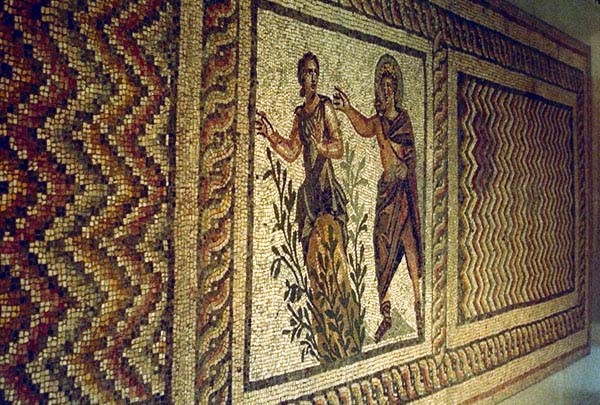 Apollo & Daphne, Greco-Roman mosaic from AntiochC2nd-3rd A.D., Antakya Museum, Turkey
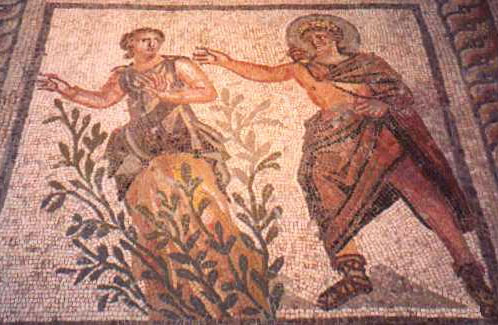 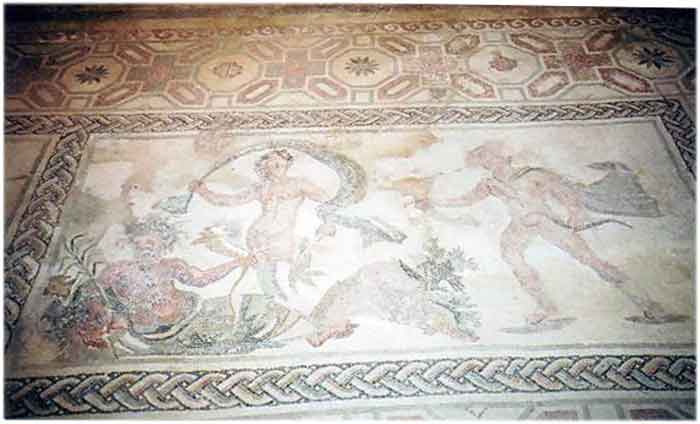 The River god Peneus, Daphne and Apollo
House of Dionysus,
Paphos., Cyprus
3rd c. AD
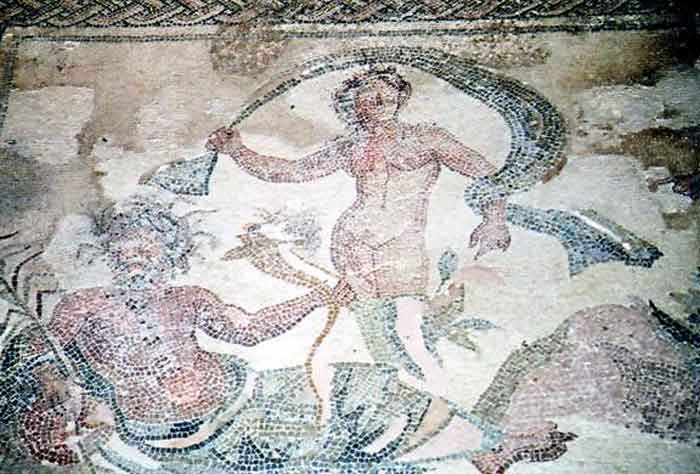 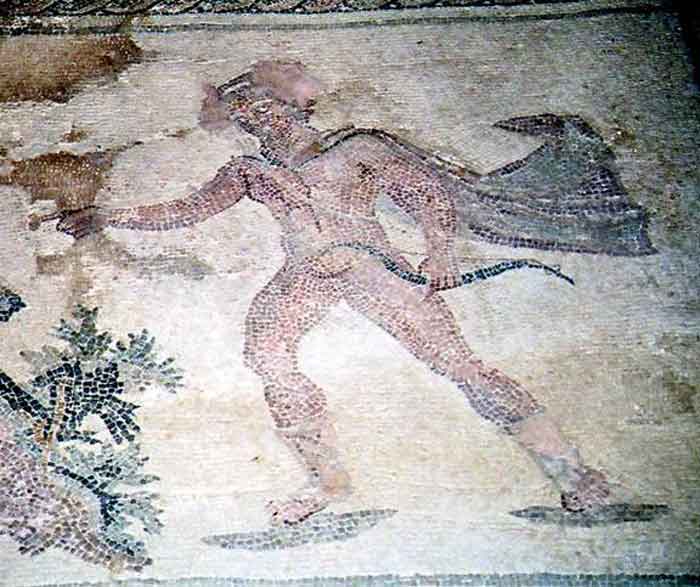 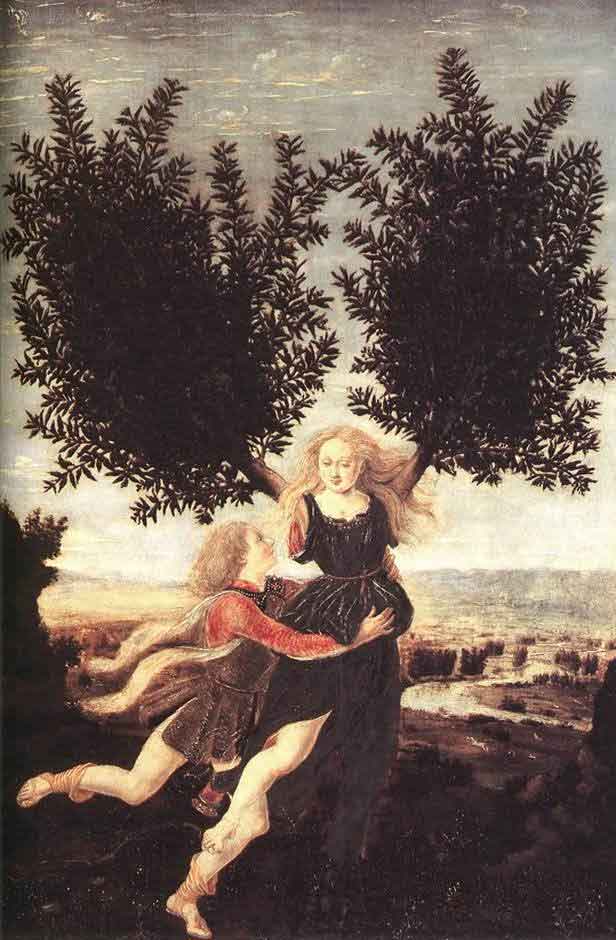 Apollo and Daphne
probably 1470-80, Antonio del Pollaiuolo
National Gallery, London
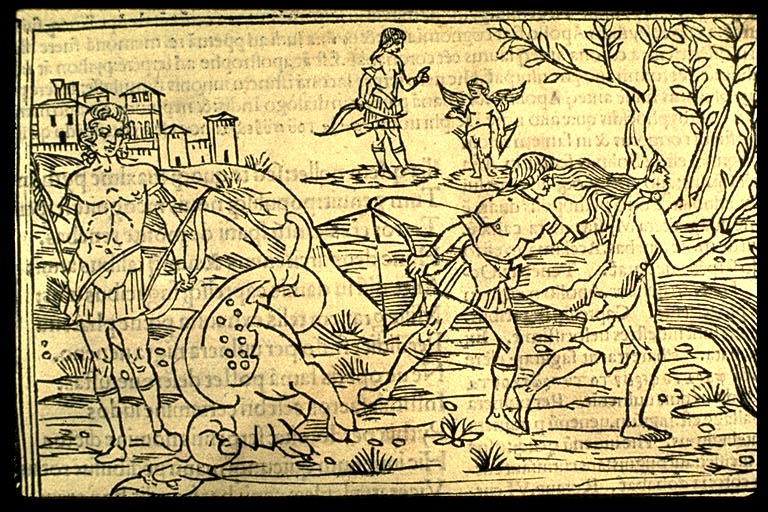 Anonymous: Raphael Regius (died 1520), Venice ca. 1513
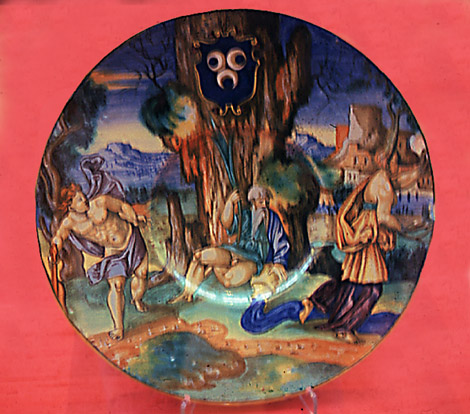 Daphne & Apollo Venetian Plate (16th century), Glasgow, Kelvingrove Museum.
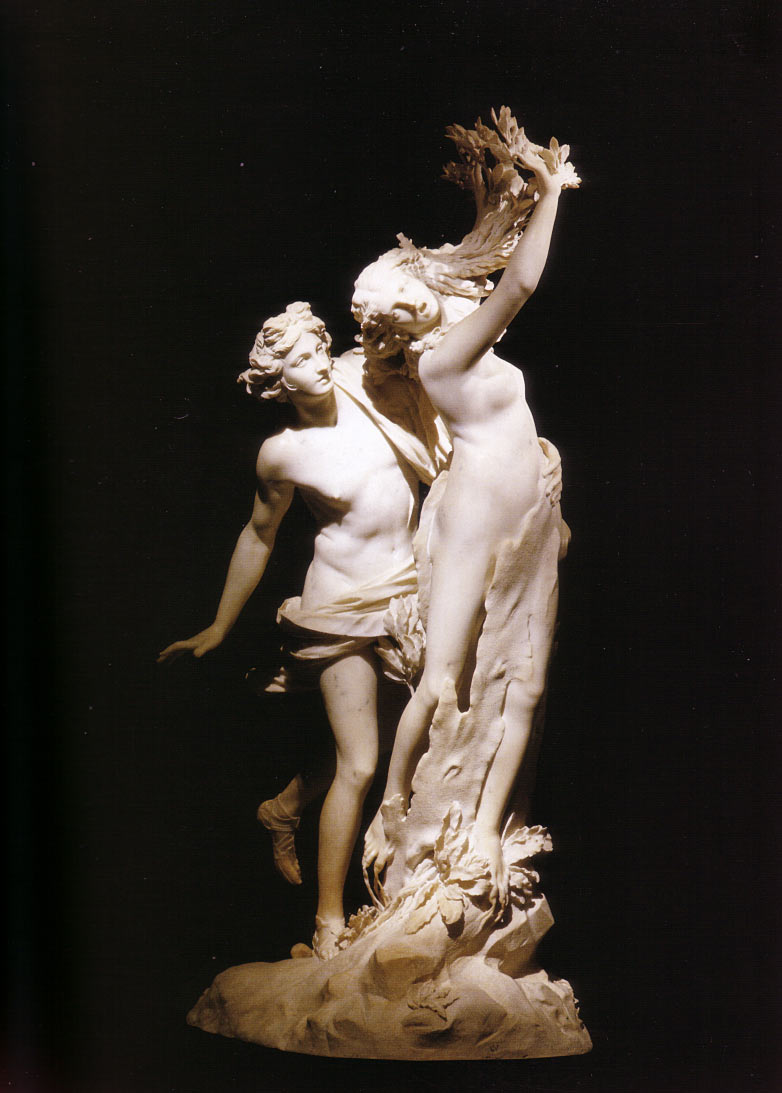 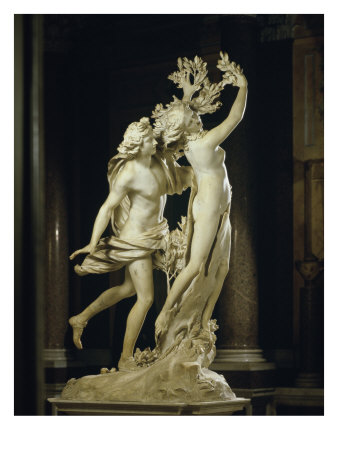 Apollo and Daphne
Gian Lorenzo Bernini, 1622-1625
Marble, height 243 cm
Rome, Galleria Borghese
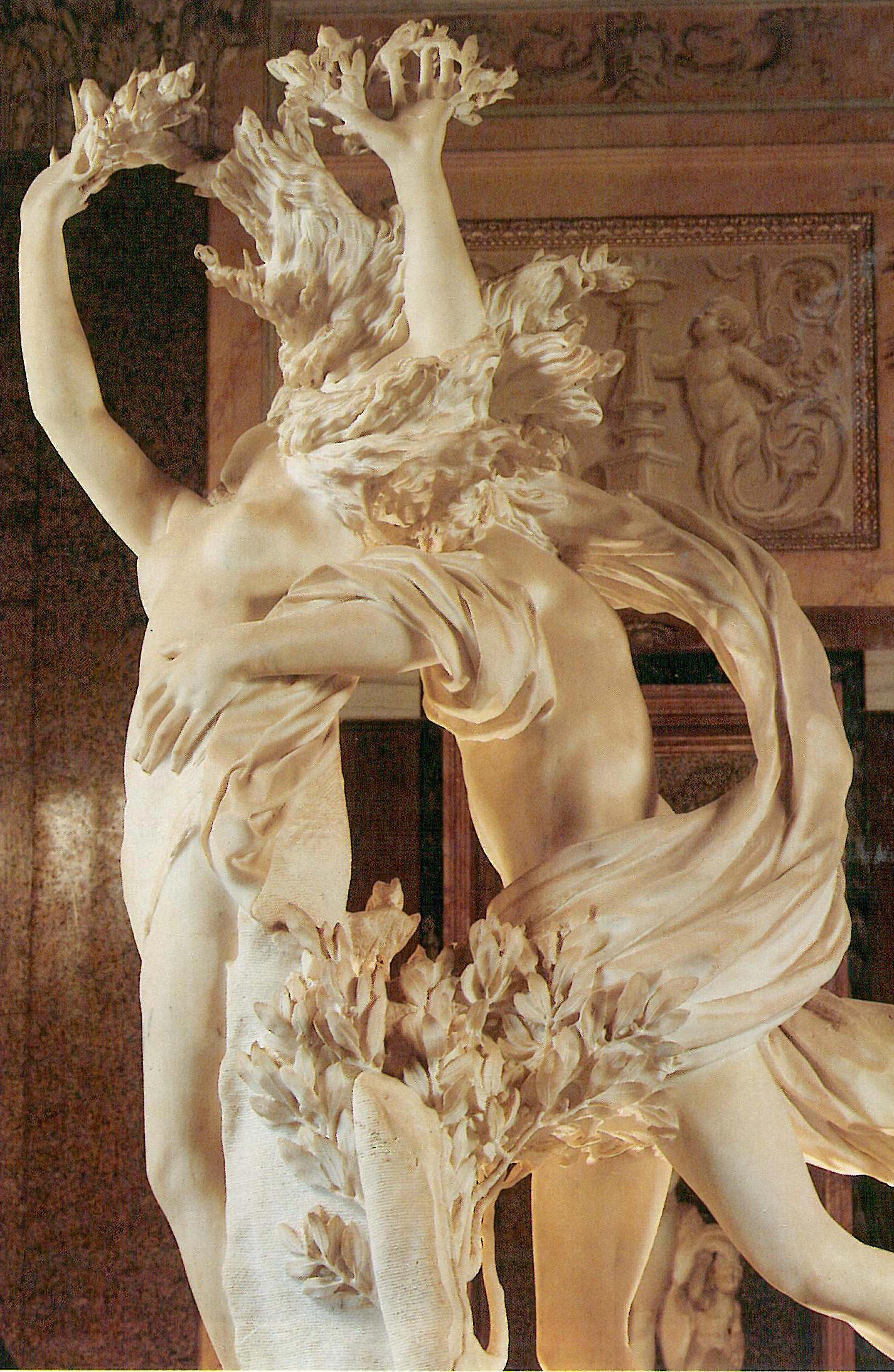 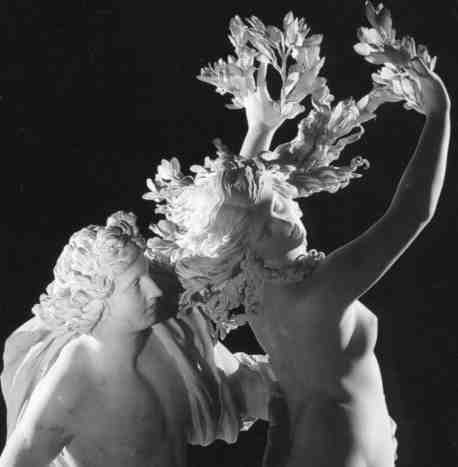 http://www.students.sbc.edu/vermilya08/Bernini/Apollo%20and%20Daphne.htm

http://www.mcah.columbia.edu/arthum2/publicportfolio.cgi?view=2801&columns=2
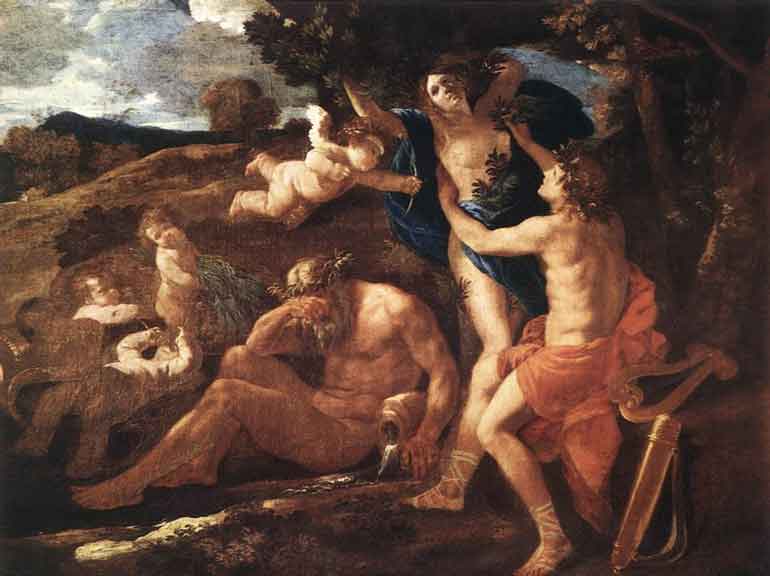 Title:	Apollo and Daphne 1625
Painted by:	Nicolas Poussin 
Location:	Alte Pinakothek, Munich, Bavaria, Germany
Year:	1625
Dimensions:	51.58 inch wide x 38.19 inch high
Orientation:	Landscape
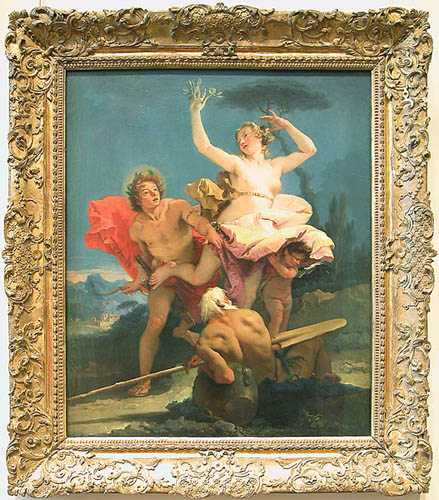 Giovanni Battista TIEPOLO (Venice, 1696 - Madrid, 1770)Apollo and Daphnec. 1743-44© Musée du Louvre/A. Dequier - M. Bard
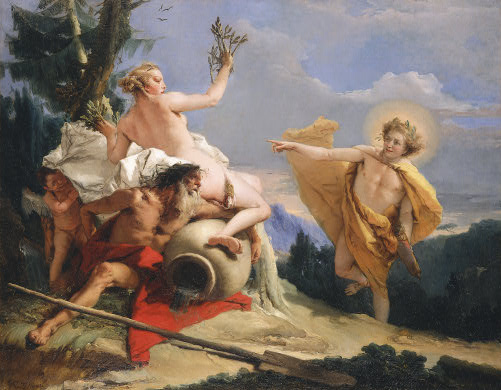 Giovanni Battista TiepoloApollo Pursuing Daphne, c. 1755/1760Samuel H. Kress Collection1952.5.78, National Gallery of Art, Washington, D.C.
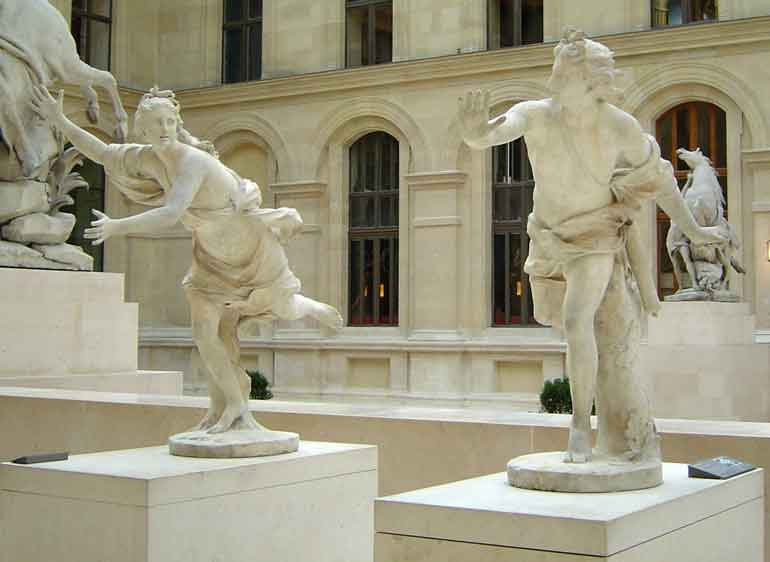 Daphne chased by Apollo, (1677-1746), marble, Louvre, Paris,
Guillaume Coustou the elder
1714
Accession number M.R. 1807 ; M.R. 1805Location Richelieu
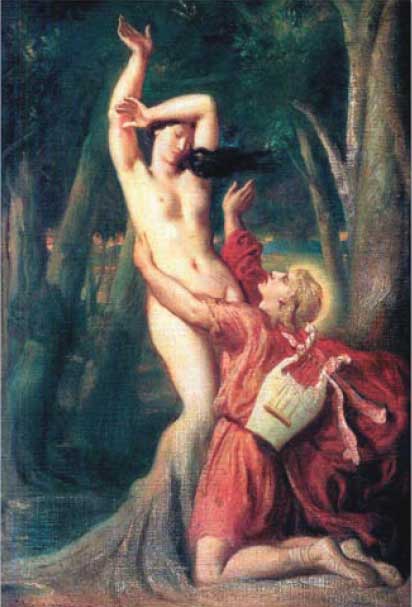 Apollo and Daphne (Apollon et Daphne)
Theodore Chasseriau (1819-1856)
(1846) Louvre, Paris
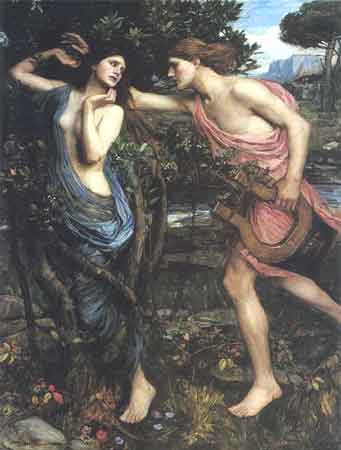 Apollo and Daphne, 1908 
John William Waterhouse
Oil on canvas
Private collection
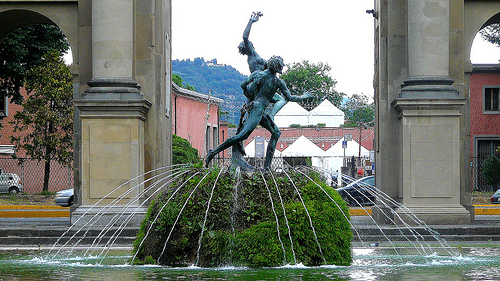 Tomasso Tomassi
Florence
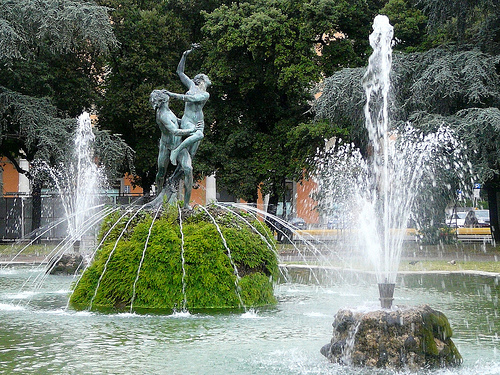